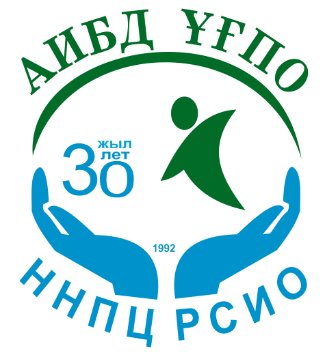 РГУ «Национальный  научно-практический  центр развития специального и инклюзивного образования» «Арнайы және инклюзивті білім беруді дамытудың  ұлттық ғылыми-практикалық орталығы» РММ
Тема: «Прикладной анализ поведения и ребенок с аутизмом»
Достай Алтынай Қанатқызы- м.п.н., сурдопедагог-дефектолог ОРВНТ ННПЦ РСИО
Сатпекова алемгуль арыстановна- м.п.н, педагог-дефектолог ОРВНТ ННПЦ РСИО
Что такое поведение?
Поведение – это любое действие (реакция) живого организма, которое можно объективно наблюдать и измерить.
Что здесь поведение?
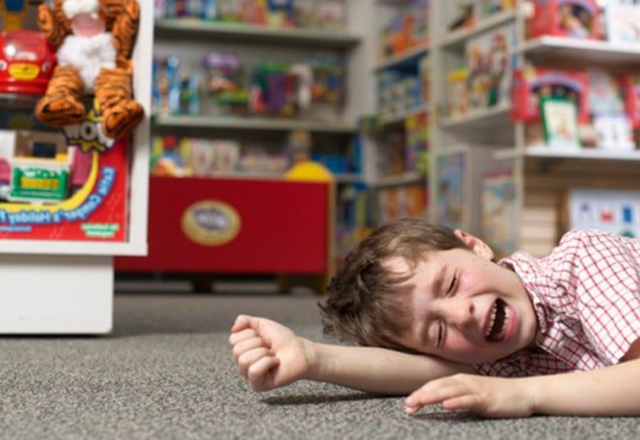 Что здесь поведение?
Это не поведение!!!


Черты характера;
Эмоции;
Чувства;
Мысли;
Физические состояния (головная боль, повышенное давление)
Имя: Даниял
Возраст: 4 года

Описание нежелательного поведения: каждый раз когда  ребенку нужно перейти с одного задания на другое он кричит, топает ногой, ложится на пол и плачет. Поведение длится до тех пор пока педагог не выполнит желание ребенка. 

Формируемое поведение: когда ребенку нужно перейти с одного задания на другое, он принимает инструкцию взрослого и выполняет ее с опорой на визуальное расписание.


Применение стратегий вмешательства:
Поощрение
Визуальное расписание
«Сначала-потом» ( принцип Примака)
Принципы поведения
Гашение поведения
Подкрепление/усилениеповедения
Наказание/ослабление поведения
Поощрение (подкрепитель)


Поощрение-это событие, которое следует за поведением и увеличивает количество проявлений этого поведения в будущем.
Виды поощрения/подкрепления
Первичные
Обобщенные
Вторичные
Еда/Сон/Вода

Возможность двигаться

Прикосновение другого
Знаки отличия
Награды
Деньги
Жетоны
Похвала
Предоставление внимания

Деятельность
Желаемый предмет
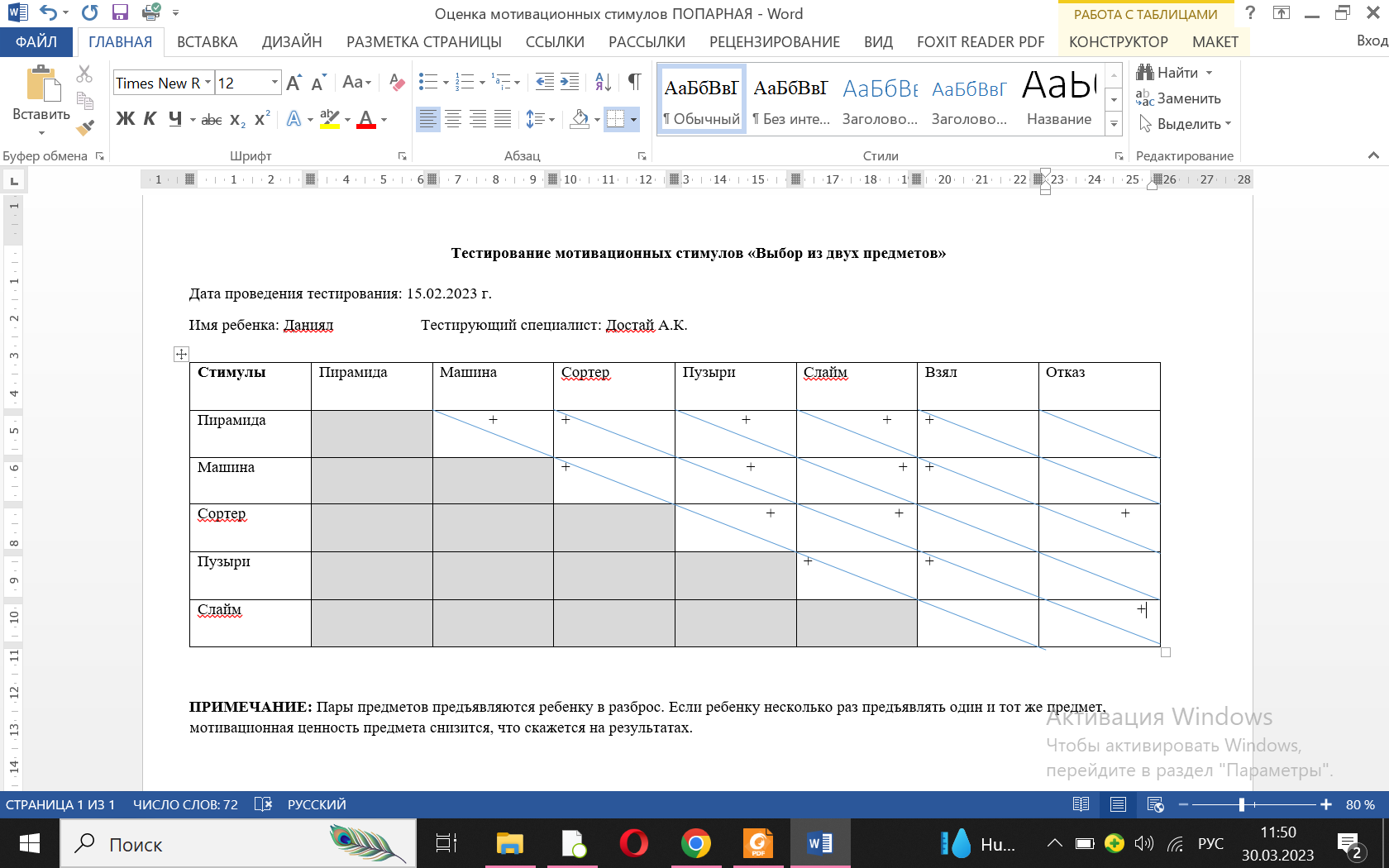 Подведение итогов

Формируемое поведение: когда ребенку нужно перейти с одного задания на другое, он принимает инструкцию взрослого и выполняет ее с опорой на визуальное расписание.


Применение стратегий вмешательства:
Поощрение
Визуальное расписание
«Сначала-потом» ( принцип Примака)